Advisory Centre on International Investment Dispute Resolution
Presentation by the UNCITRAL secretariat
Why an Advisory Centre?
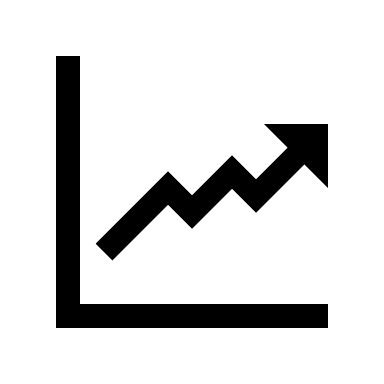 Increasing number of investment disputes: 
Over 130 countries (of which some 80 developing countries, including 18 least developed) have so far faced treaty-based international investment disputes (74 new disputes in 2021 alone)). The number is much higher if based on investment contracts and national investment laws are considered. The international investment law and policy regime is one of the strongest international regimes in existence and it is quite likely that the number of disputes will grow further.

High costs and long duration of ISDS proceedings: 
ISDS cases involve high costs for respondent States and raise concerns about the use of public funds.

Lack of financial and human resources including experience/capacity: 
Many developing and least developed countries do not have sufficient financial resources and human capacity to deal effectively with highly complex issues of international investment law. They often face difficulties obtaining quality legal representation to help with the defence.

Strategic reform element for: 
Addressing identified concerns, including costs of ISDS proceedings, correctness and consistency of decisions and access to justice for LDCs and developing countries, and restoring legitimacy of ISDS system. ACWL as a possible model.
Commission
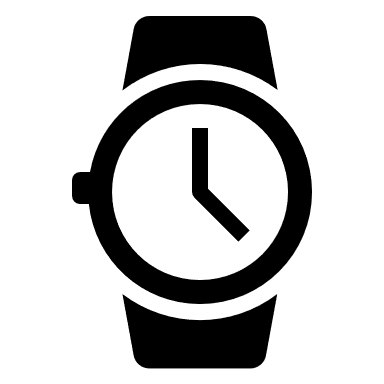 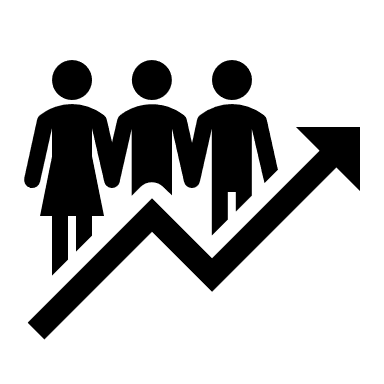 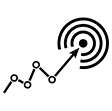 Some key elements
Services to be provided:
Technical assistance and capacity-building including training, seminars, exchange forum, etc.
Legal advice and support with regard to international investment dispute proceedings including representation services at all phases of the proceeding
Focus on LDCs and developing countries – Services open to all countries
 
Membership:
Categorisation of countries into three categories (Annexes I, II, III) impacting priority access to services, fees and contributions 
All LDCs in Annex I, with objective criteria to be further determined for populating Annexes II and III

Hosting of the Centre:
Expression of interests from Armenia, France, Ghana, Paraguay and Thailand to host the Centre or a regional office thereof. Further expressions of interests expected, in particular from other developing countries and LDCs (list not closed)
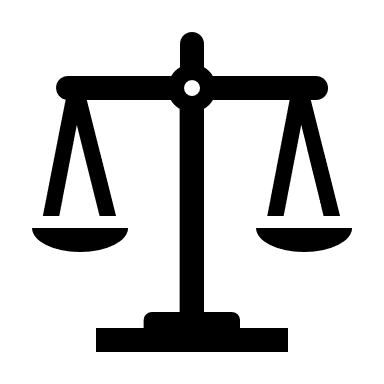 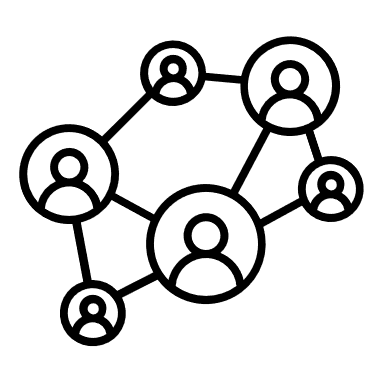 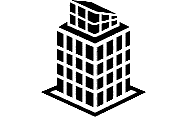 Financing and provisional budget – estimated figures
Around USD 5.3 million estimated for the initial funding of the Centre including its establishment and operation in the first year 
 After the first year, USD 4.87 million of annual budget estimated (headquarters) or USD 5.19 million (including one regional office) 
 No regular budget implication if the Centre is established as part of the UN system (entirely extrabudgetary resources)
 Minimum contributions of Members listed in Annexes I, II and III to be on a sliding scale with that of Members listed in Annex III being the highest












	Source: Budget and financing of an advisory centre – A sample (informal document prepared by the Secretariat, available on the WGIII webpage
Draft statute of the advisory centre (A/CN.9/1184) – overview
Financing
Establishment
Art. 8
Art. 1
Legal status and liability
Objectives
Art. 9
Art. 2
Reservations
Art. 10
General principles
Art. 3
Depositary
Art. 11
Membership
Art. 4
Signature, ratification, acceptance, approval, accession
Art. 12
Structure
Entry into force
Art. 5
Art. 13
Technical assistance and capacity-building
Annexes
Art. 6
Art. 14
Amendments to the Protocol and Annexes
Legal advice and support with regard to international investment dispute proceedings
Art. 15
Art. 7
Withdrawal and termination
+ Annexes
Art. 16
Future preparatory work on the operationalization of the advisory centre (A/CN.9/1184, draft statute of an advisory centre presented to the Commission)
Expected issues to be addressed by the preparatory work:
Ways to establish the advisory centre within the United Nations system based entirely on extrabudgetary resources
Criteria to determine the location of the headquarters and regional offices
Anticipated budget based on membership and the workload and the need to ensure sustainable operation
Amount of contributions by members of the advisory centre and methods of payment
Objective criteria to classify potential members in Annexes I to III
Thresholds of membership and contributions for the entry into force of the statute
Decisions, rules and regulations to be adopted by the Governing Committee, including staff and financial regulations
Any other issues
Future preparatory work on the operationalization of the advisory centre (A/CN.9/1184, draft statute of an advisory centre presented to the Commission)
Expected features of the preparatory work:
Informal process involving States and regional economic integration organizations interested in becoming a member of the advisory centre
Transparency and inclusiveness of the process by making the summary of the informal discussions available and possibly involving other observers of Working Group III 
Informal process could be led by the bureau of the Commission and/or of Working Group III and would report back, as appropriate, to the Commission with recommendations 
Informal meeting in Bangkok tentatively from 2 to 4 December 2024
Additional informal meetings, including virtually and at the margins of Working Group III sessions in 2024 and 2025
Possibility to request the secretariat to provide support for the preparatory work and the informal process
Thank you for your attention!
Further information: 
http://uncitral.un.org/